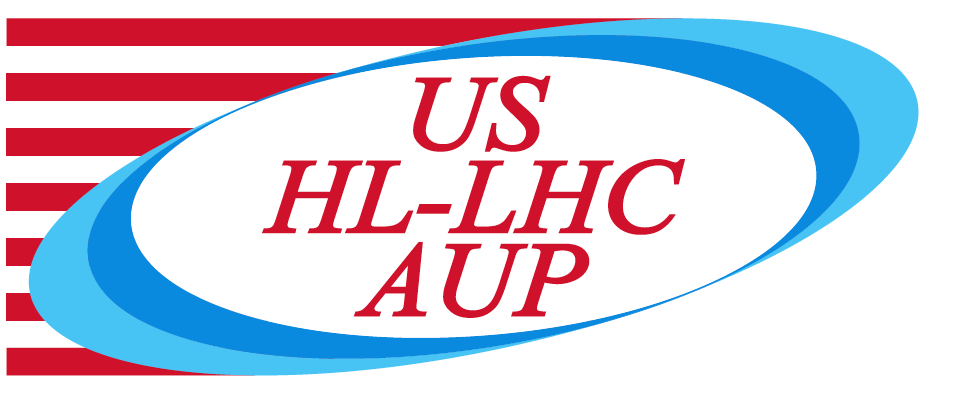 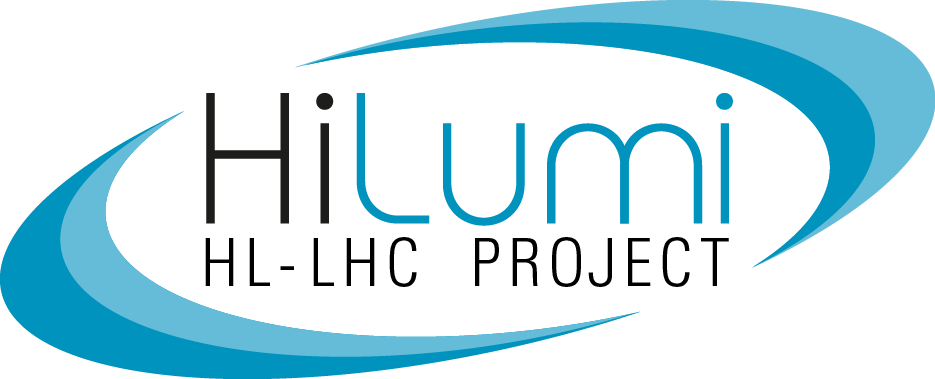 QXFA121 Reacted Coil Lead Displacement
Fred Nobrega
Giorgio Ambrosio
Coil Working Group Meeting
February 12, 2020
QXFA121 Prep for Impregnation
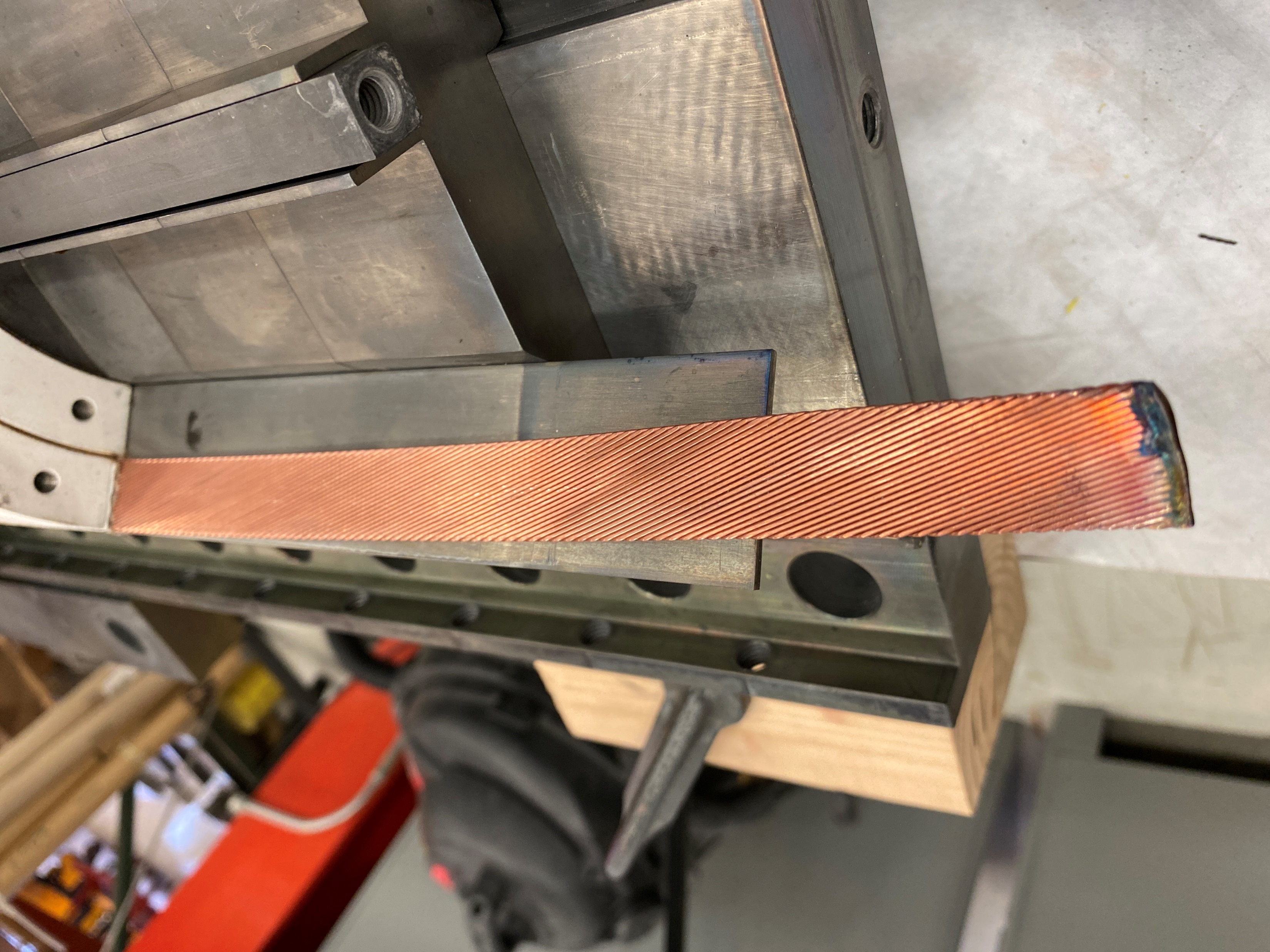 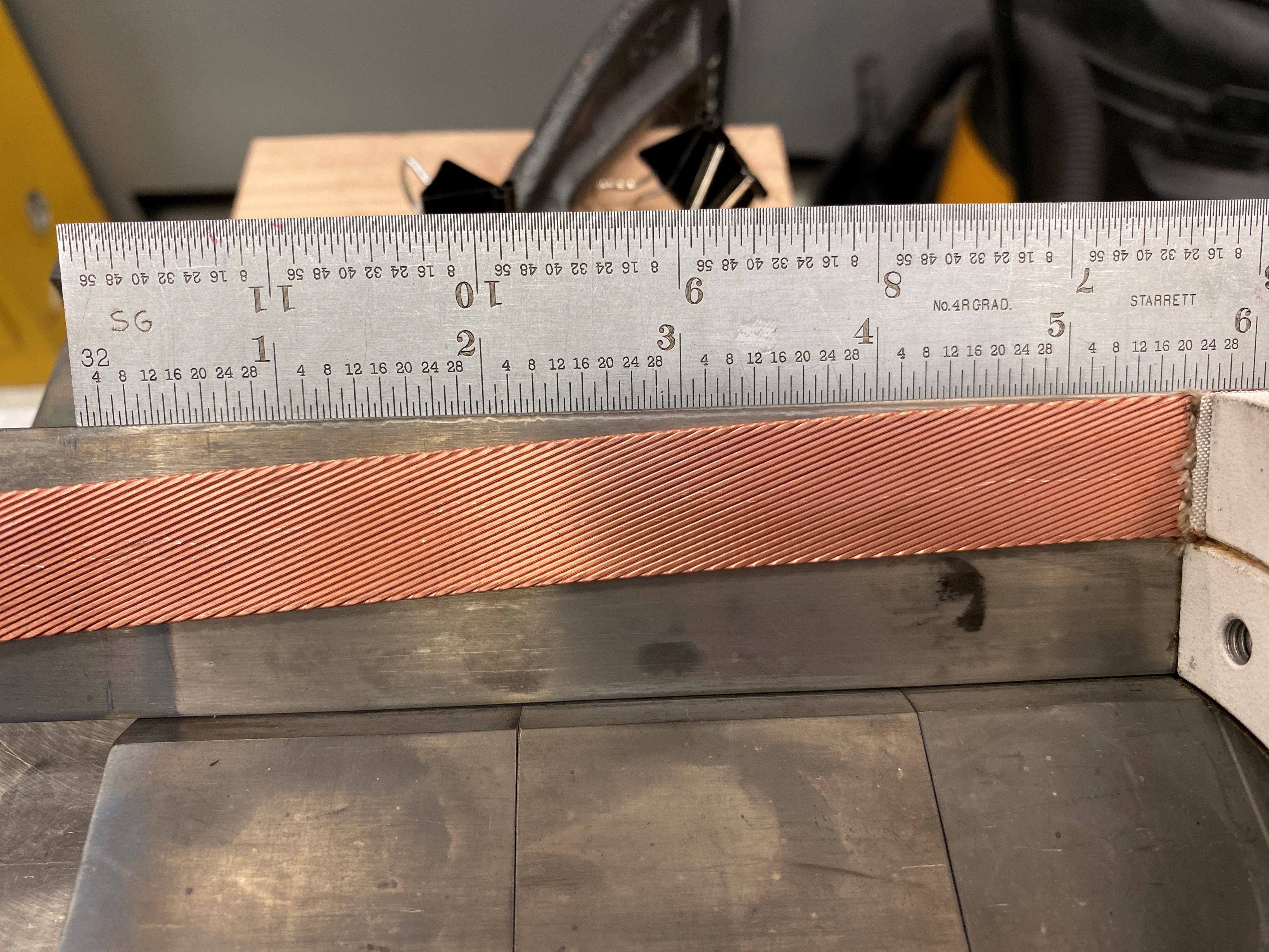 The mandrel block stuck to the base plate. During the removal process the technician bumped the tip of the L2 lead. The lead was displaced in the plane of the mid-plane shim. 
DR11968 was written.
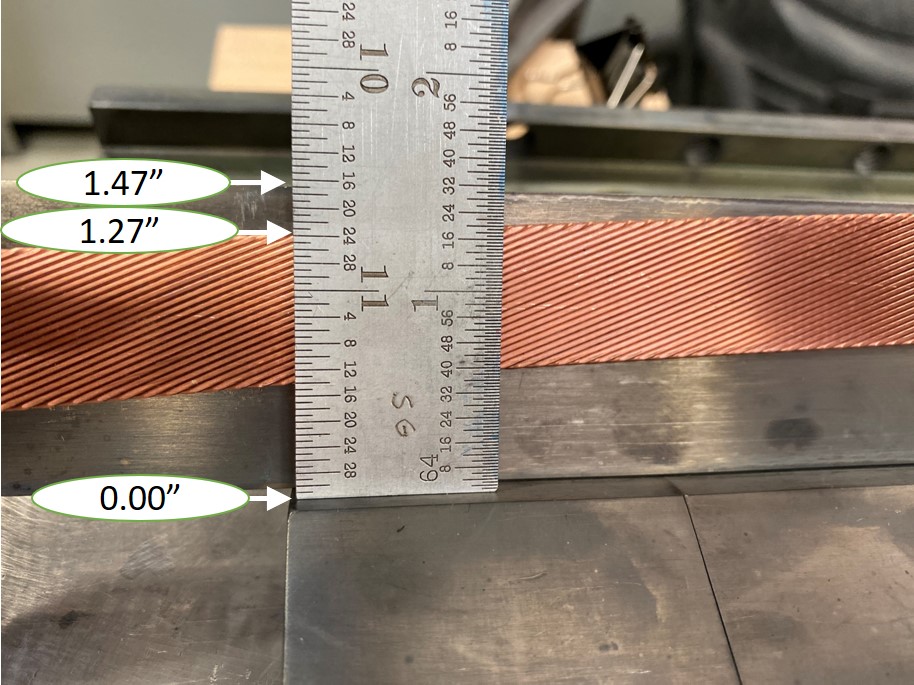 QXFA121 Reacted Coil Lead Displacement – February 12, 2020
2
Layer 2 Lead
No visible strand damage.
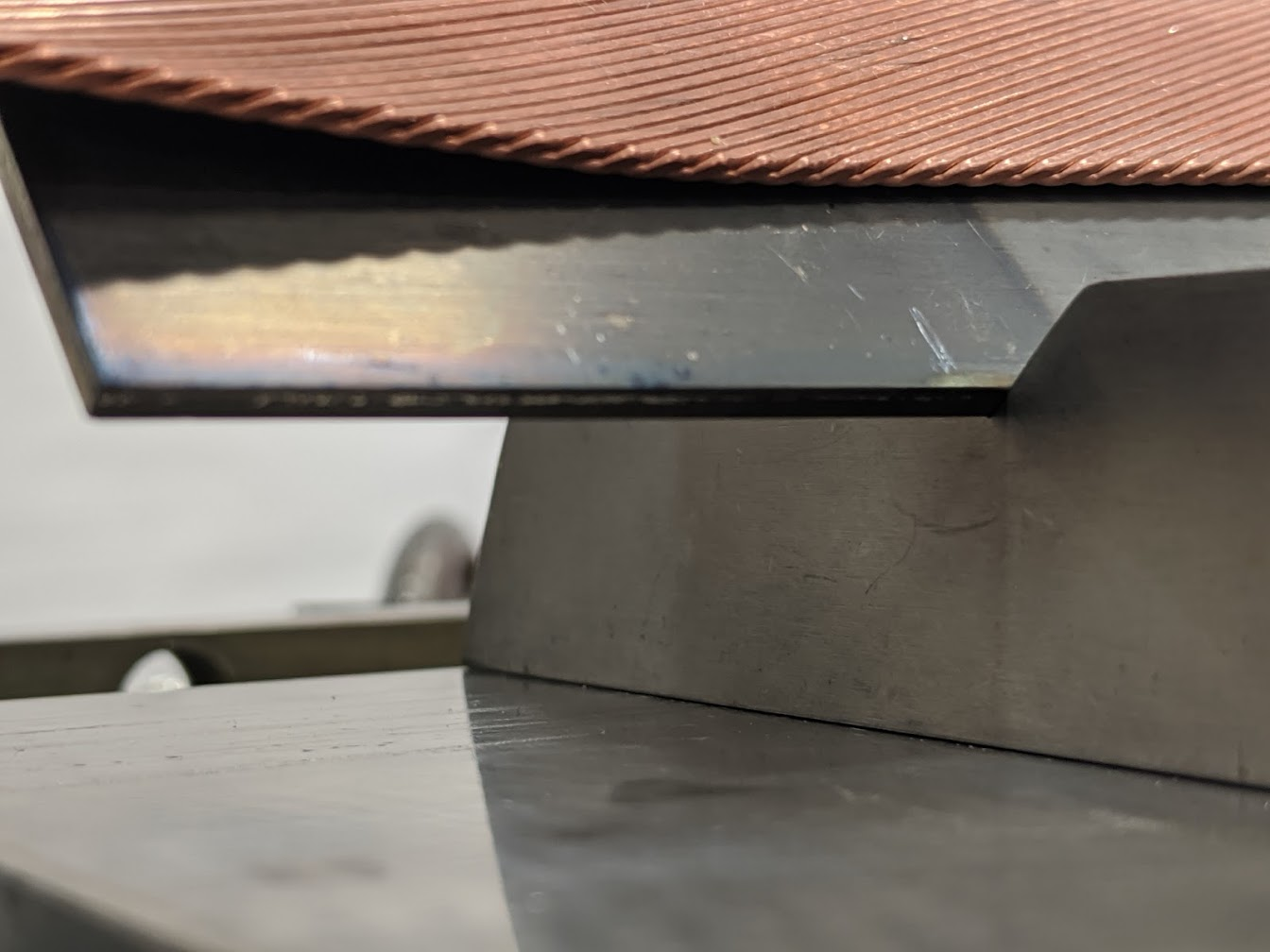 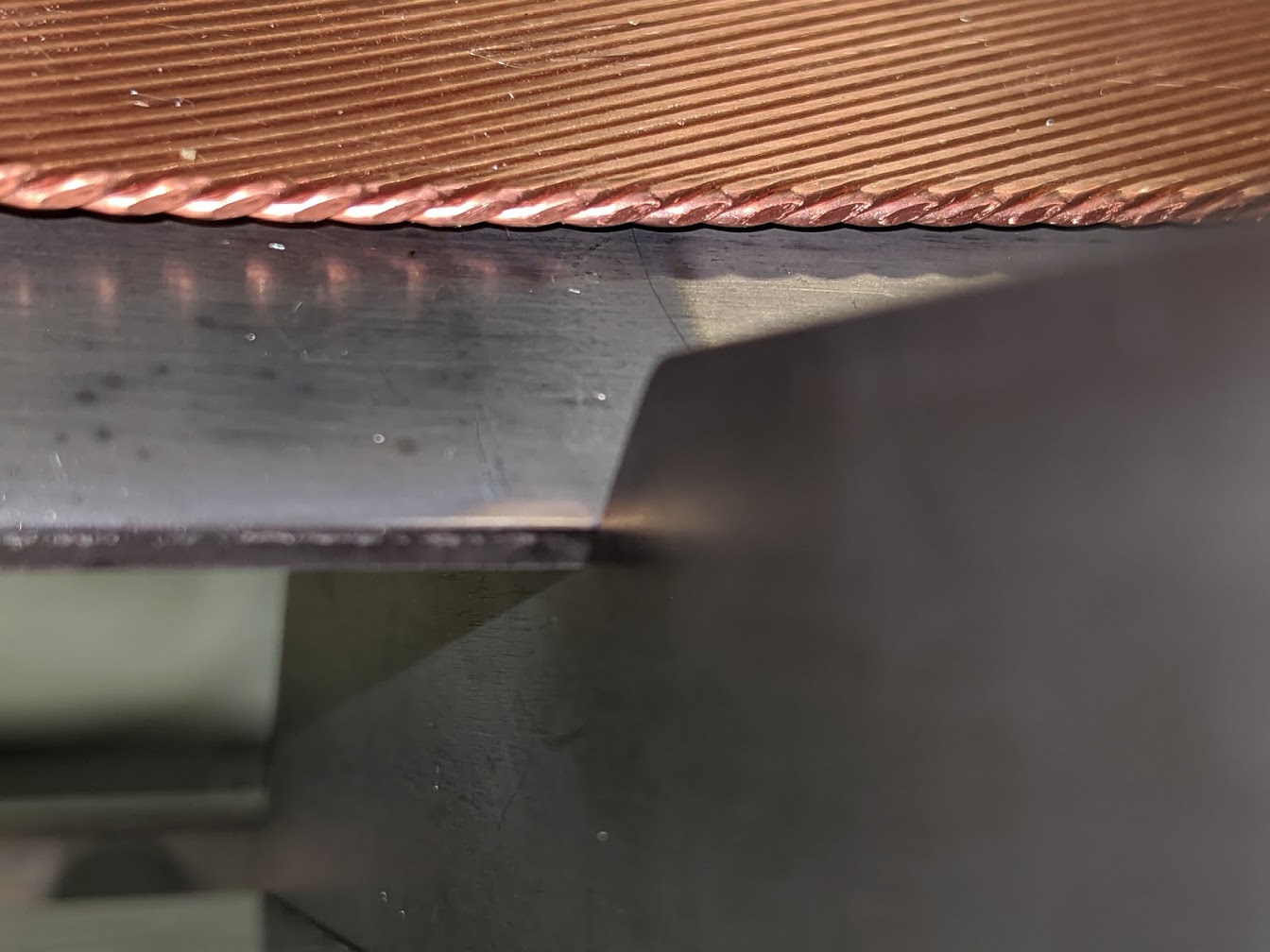 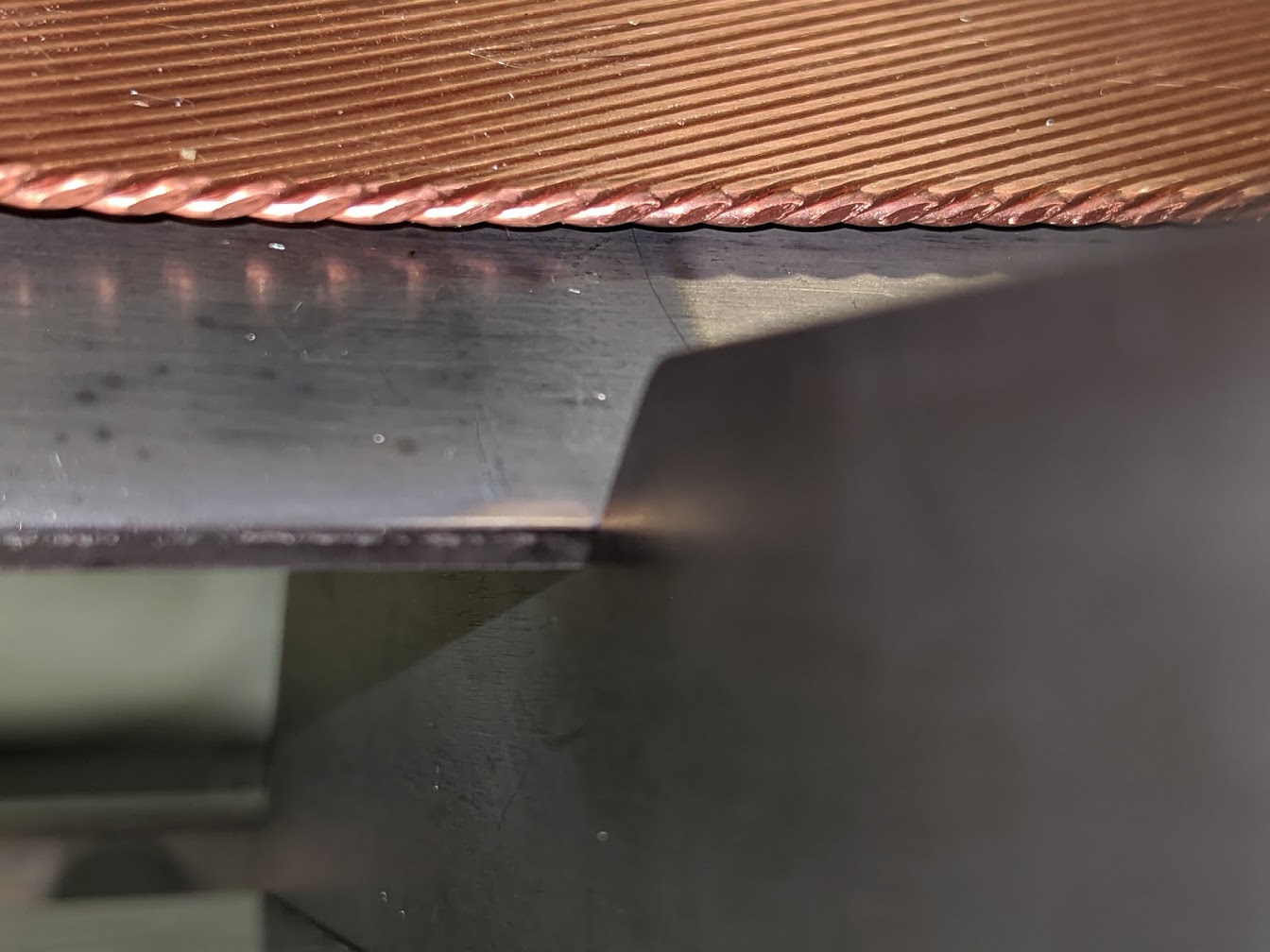 QXFA121 Reacted Coil Lead Displacement – February 12, 2020
3
Bending Strain
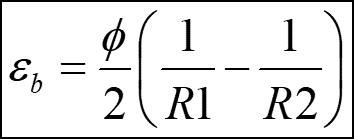 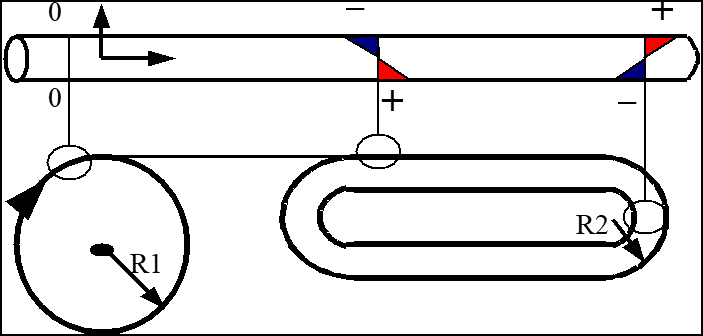 QXFA121 Reacted Coil Lead Displacement – February 12, 2020
4
Mitigation
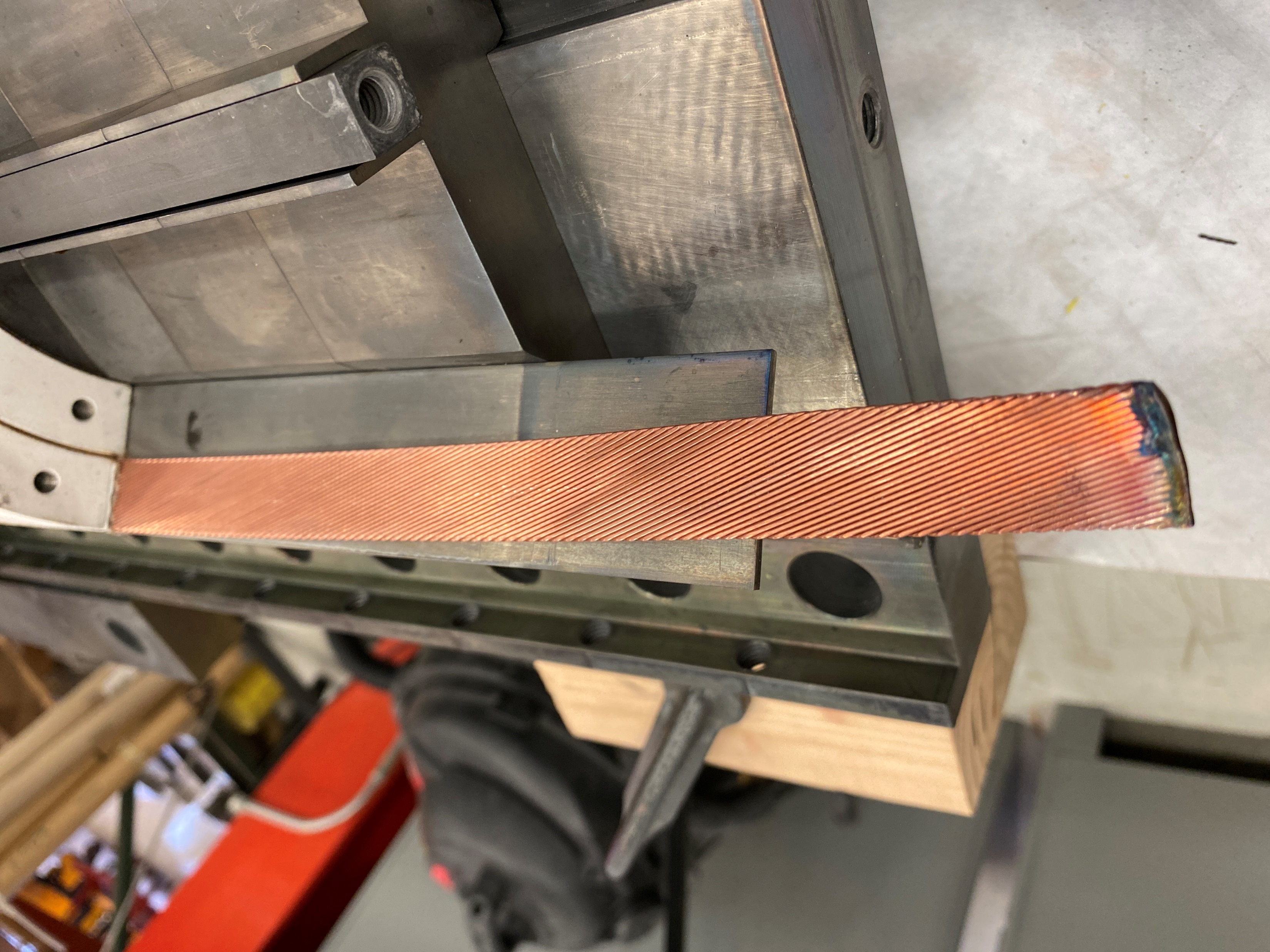 Tap threaded holes to mandrel blocks to extract mandrel
Modify size of tab on the bottom of mandrel blocks that need to be removed.
Clamp lead to SS midplane shim after removal of 1st mandrel block.
QXFA121 Reacted Coil Lead Displacement – February 12, 2020
5